Mapping of traffic emissions from a busy road in a rural village using gaseous perfluorocarbon tracers.
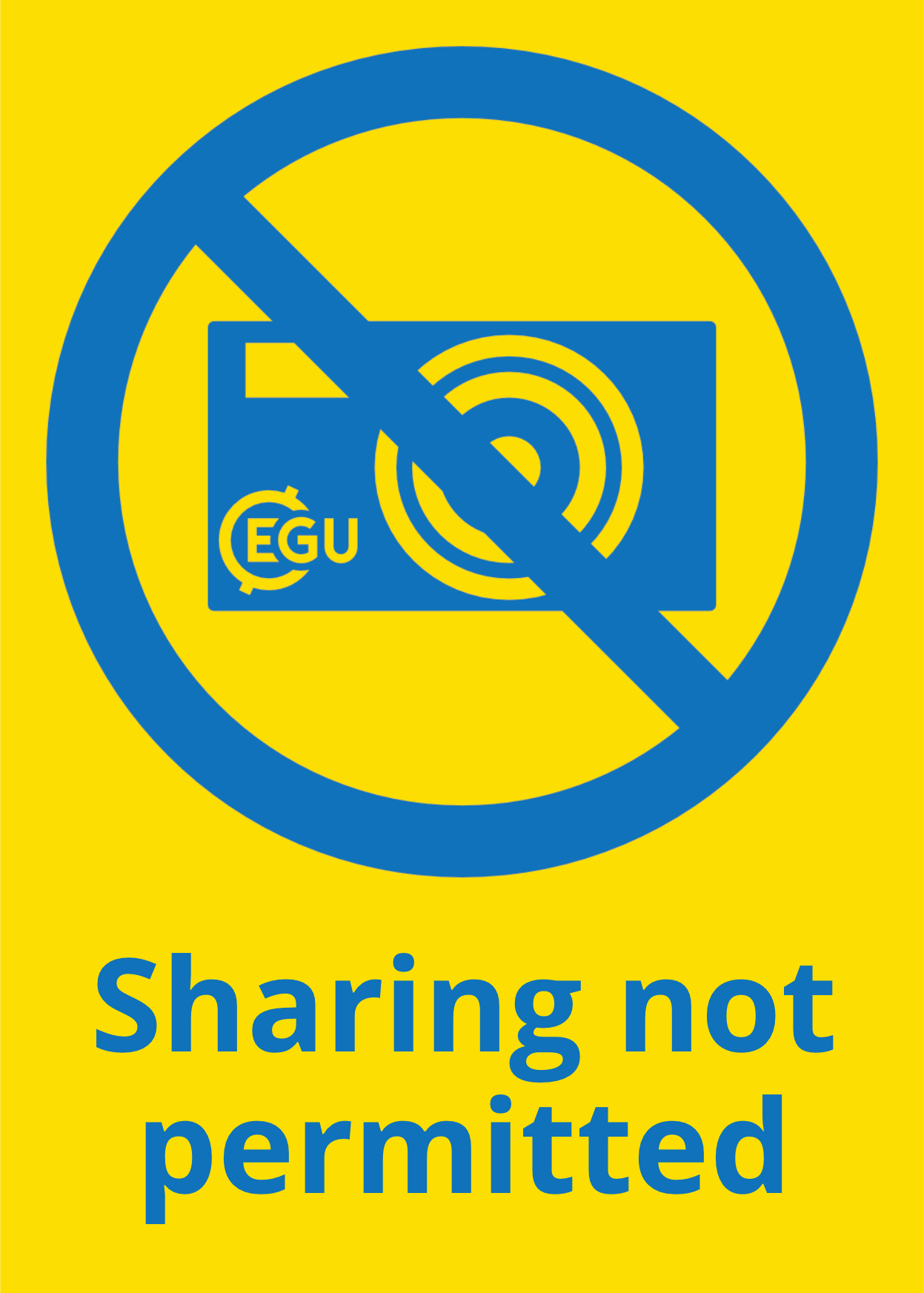 J C Matthews, M A H Khan & D E Shallcross
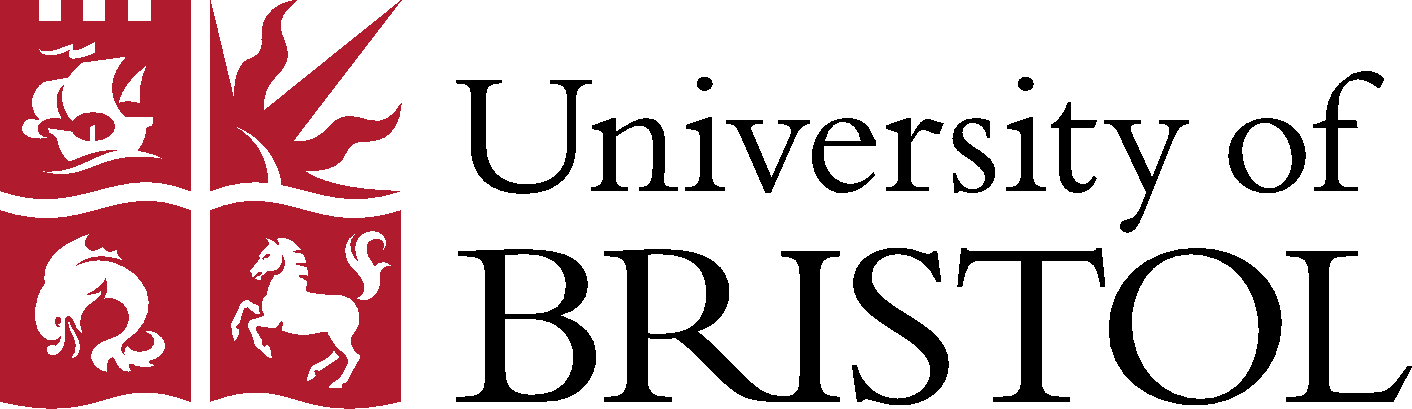 Atmospheric Chemistry Research Group, School of Chemistry, Cantock’s Close, Bristol, BS8 1TS, UK. 
Tel: +44 (0)117 3317042, email: j.c.matthews@bristol.ac.uk
Introduction
Experimental methods
Exposure of populations to toxic traffic emissions is an important concern within urban areas. 
It is also the case that busy trunk roads can pass through villages and towns and subject those populations to both particulates and pollutant gases. 
Smaller villages in rural areas have complex topographies and provide a different environment to cities with regard to pollutant dynamics. 
Perfluorocarbon (PFC) trace gases are useful to measure the flow of gases within an area [1]. 
PFCs are inert, non-depositing and non-toxic and can be detected at low levels using sufficiently sensitive mass spectrometers and preconcentration devices [2]. 
To understand the passage of gaseous pollutants from a busy road passing through a rural village in Southern England, PFCs were released from a fixed and a moving source and sampled in several locations downwind.
The principle of tracer release is that a known concentration of material is released such that the background concentration is increased along the airborne pathway.

Eight experiments occurred over three different measurement periods, three in June 2021, two in February 2022 and two in May 2022. Covering different times of day and meteorological and road conditions. 

Fixed release
Perfluomethylcyclohexane (PMCH) was released from a fixed position (R1 and R2 in Figure 1) for a constant release rate of ~0.1 mg/s for 15 minutes downwind of the road and village For SW winds they were released from position S1 and for W winds from position S2. (figure 1) .
Moving release
A known concentration of 1,3-Dimethylcyclohexane (mPDMCH) was released from a cylinder from the passenger side of a moving vehicle travelling west to east. Release was timed to start as the car entered the 30 mph zone within the village and stop as the 30 mph zone finished. 

Differing traffic conditions meant that the release was longer on some occasions than others.
Sampling
Samples are taken for 30 minutes into Tedlar bags, starting at the same time the as the fixed PMCH release. Bag samples were stored separately from release equipment and transported to Bristol University School of Chemistry for analysis using the methodology described in [3]. 

Sampling positions included domestic gardens (S1-S6), a church yard and tower to show vertical spread (S7), a first floor window (S8), a roadside bus stop (S9) and an elevated green space (S10), approximate positions are shown in the map in figure 1.

Alongside tracer samples, at locations S1, S9 and S10, PM10, PM2.5 and PM1 were measured using an Alphasense N3 optical particle counter (OPC)
Maps removed for data protection reasons.
figure 1: Location of sampling points, map from ArcGIS, ESRI.
May 24th 20:00
July 6th 14:00
July 7th 10:00
Results
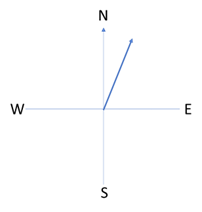 West wind, wind speed 1 ms-1
South West wind, wind speed 7 ms-1
South West wind, wind speed 4 ms-1
(C)
(C)
(C)
(C)
(C)
(C)
Table 1: Tracer concentration measured above background as parts per quadrillion of PMCH (fixed, blue) and mPDMCH (moving, orange)
R2
(B)
(B)
(B)
(B)
(B)
(B)
(A)
(A)
(A)
(A)
(A)
(A)
R1
R1
Maps removed for data protection reasons.
Maps removed for data protection reasons.
Maps removed for data protection reasons.
Figure 7: PM10 measurements from low cost OPC measurements for 30 minutes at positions (A), (B) and (C) in Figure 6.
Figure 6: Representation of the tracer measured at sampling locations. The area of the circle is proportional to tracer concentration above background. Blue circles represent the fixed release from the West release point (R2), while pink circles represent a moving release. The red dots indicate positions of the moving release every 10 s.
Figure 3: PM10 measurements from low cost OPC measurements for 30 minutes at positions (A), (B) and (C) in Figure 2.
Figure 2: Representation of the tracer measured at sampling locations. The area of the circle is proportional to tracer concentration above background. Blue circles represent the fixed release from the South West release point (R1), while pink circles represent a moving release. The red dots indicate positions of the moving release every 10 s.
Figure 5: PM10 measurements from low cost OPC measurements for 30 minutes at positions (A), (B) and (C) in Figure 4.
Figure 4: Representation of the tracer measured at sampling locations. The area of the circle is proportional to tracer concentration above background. Blue circles represent the fixed release from the South West release point (R1), while pink circles represent a moving release. The red dots indicate positions of the moving release every 10 s, showing very slow traffic on this day.
Conclusions
Acknowledgements
References
Wind directions during the experiments were south westerly and westerly. The highest tracer concentrations from the moving source were often measured within a bus stop roadside in the centre of the village (S9), whereas the static release was highest at a residential roadside sample on the western side of the village (S2) during SW winds. Two samples were taken roadside in a church yard and at the top of the spire (S7), the moving release was consistently higher at ground level, but from the stationary release the tracer was predominantly higher in concentration at roof height.
[1] Shallcross et al 2009 doi.org/101002/asl.211
[2] Simmonds et al 1995 doi.org/10.1021/ac00100a005
[3] Matthews et al 2020 doi.org/10.1007/s10546-019-00498-5
This work was funded by an EPSRC Impact Acceleration Award. We thank the village for allowing us to undertake this work and Ms R Holland and the Khan family for assistance in measurements.